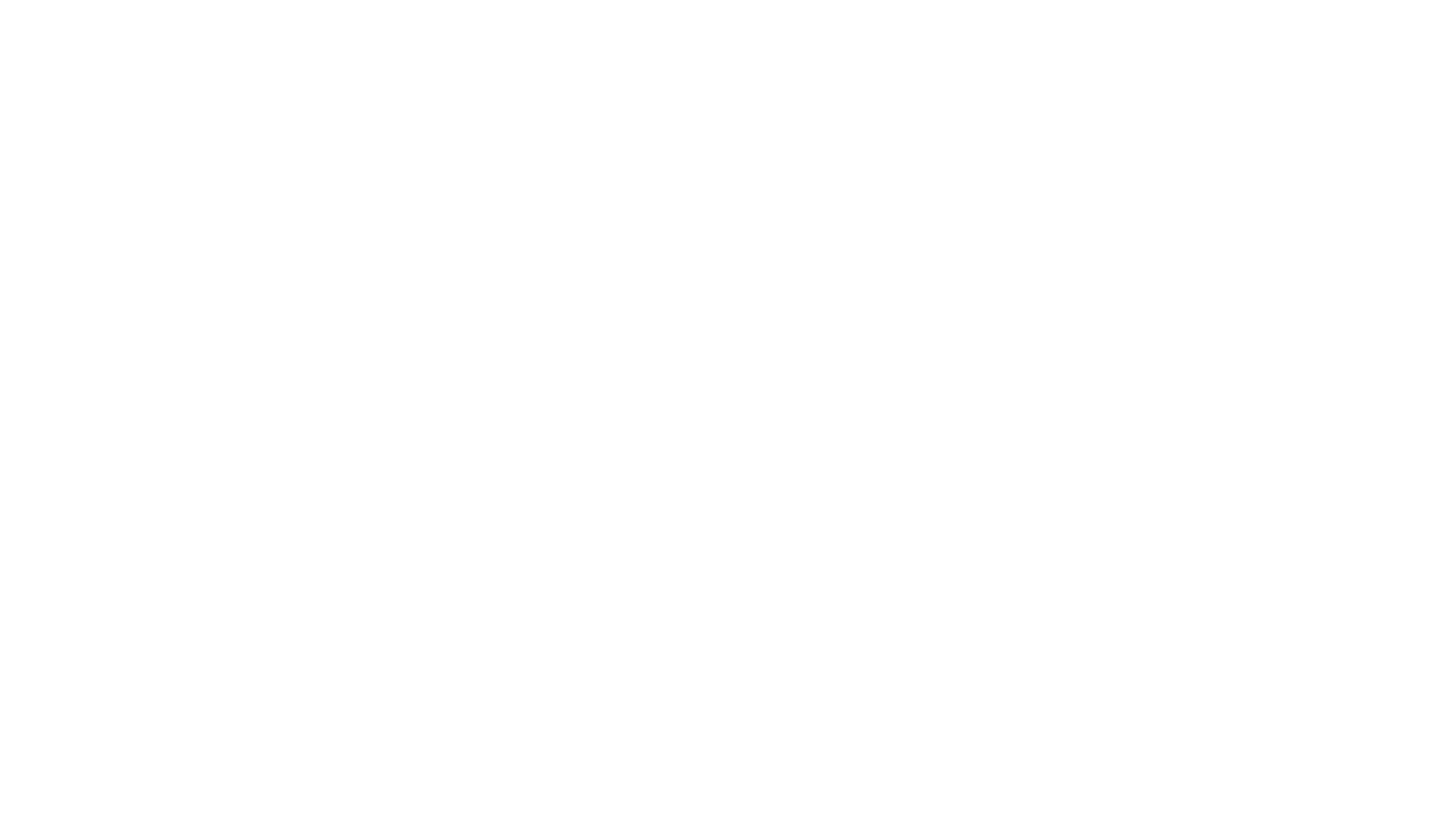 Sarah Wilkinson, CEO NHS Digital
Digital Responses to Covid-19
Q&A and Briefing
14 April, 2020
NHS Digital Coronavirus website
Coronavirus website at
https://digital.nhs.uk/coronavirus
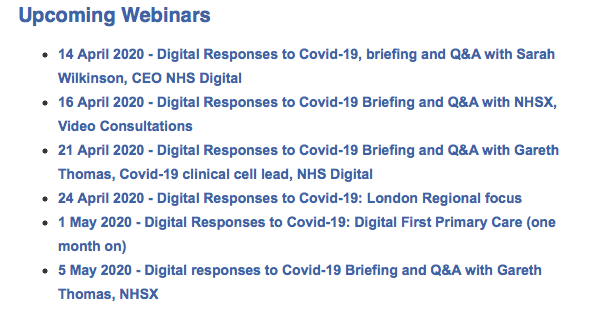 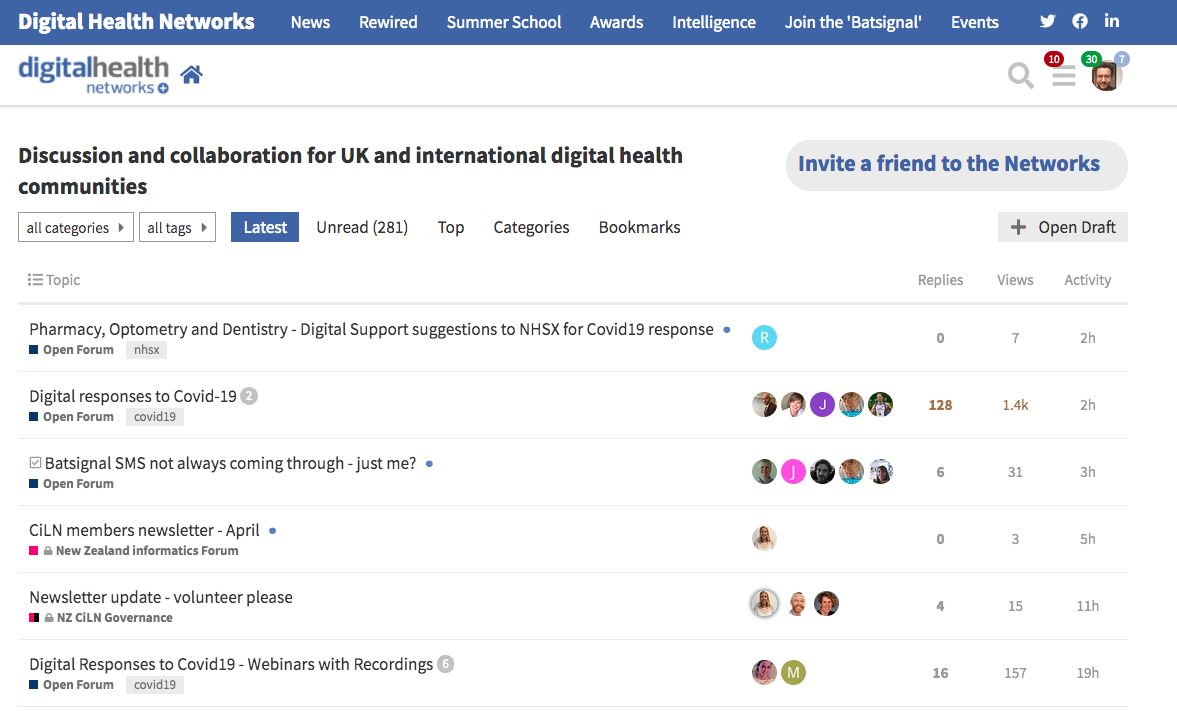